Figure 3. Unilateral supragranular layer neuron numbers increase with a slope >1 in primates and in rodents when ...
Cereb Cortex, Volume 25, Issue 1, January 2015, Pages 147–160, https://doi.org/10.1093/cercor/bht214
The content of this slide may be subject to copyright: please see the slide notes for details.
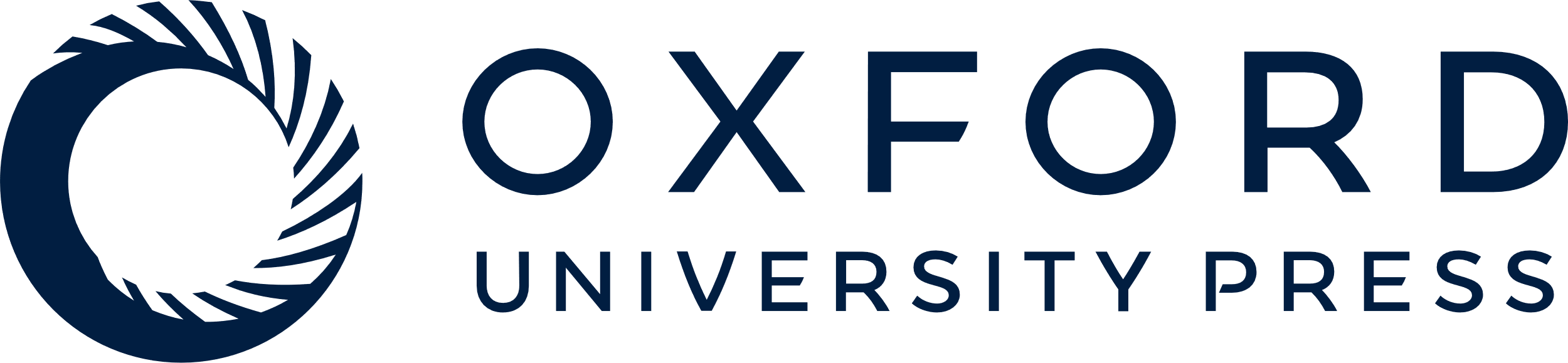 [Speaker Notes: Figure 3. Unilateral supragranular layer neuron numbers increase with a slope >1 in primates and in rodents when regressed against unilateral infragranular layer neurons. Thus, supragranular layer neurons increase faster in numbers than infragranular layer neurons as overall isocortical populations expand across species.


Unless provided in the caption above, the following copyright applies to the content of this slide: © The Author 2013. Published by Oxford University Press. All rights reserved. For Permissions, please e-mail: journals.permissions@oup.com]